Evan Willig
IST 511
Prof. Wisdom
Run-On Sentences.
[Speaker Notes: During this presentation I will give several quick fixes for run on sentences.]
Sentence Structure
Sentences need a subject, verb, and a clear idea. 

Examples:
The wind rustles the leaves.

He smells the storm in the air.

He left his umbrella at home.
Run-on sentences have too many ideas.

Example:
The wind rustles the leaves and he smells the storm in the air but he left his umbrella at home.
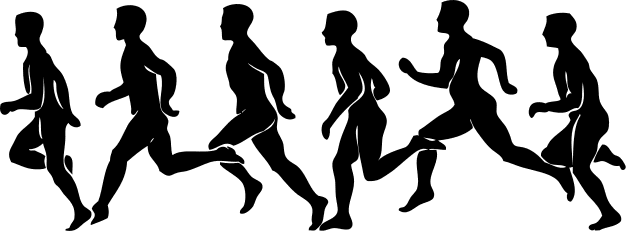 [Speaker Notes: First:

What is a sentence? Usually we consider a sentence a complete idea. The subject of the sentence should be obvious, and the subject should be doing something. (Unkown, 2001)

“The wind rustles the leaves.” The subject is wind, and its action is rustling.
“He smells the storm coming.” The subject is “he” and his action is smelling.
“He left his umbrella at home.” The action is left, because “he,” the subject, forgot the umbrella.

On appear:

You may try to jam all these independent clauses together, but there are too many ideas.  To many ideas create run-on sentences if they are not separated. All the ideas are jockeying for position to be first in your readers mind.

Last:

I used myenglishteacher.net to guide me with the definitions of sentences and run-on sentences; also, I will be using the same site as a guide to fixing run-on sentences.]
Fix With Periods or Commas.
Each idea can be its own sentence:

	The wind rustles the leaves. He smells the storm in the air. 

Combine independent clauses with conjunctions and commas:

	The wind rustles the leaves, and he smells the storm in the air.
[Speaker Notes: First:

Short sentences are okay. Feel free to have each idea be completely separated by a period. It might be useful in your writing to have the reader slow down, or chunk each idea.

Second:

If ideas go together, using a comma and a conjunction can combine the ideas without overwhelming the reader.]
Fix With Semicolons
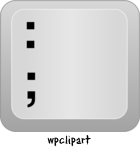 Combine independent clauses with semicolons:

	The wind rustles the leaves; he could smell the storm in the air.

Use connecting words and semicolons:

	He could smell the storm in the air; unfortunately, he left the umbrella at home.
[Speaker Notes: First:

Semicolons, the symbol with the dot over the comma, can be used combine two independent clauses. 

Second:

Connecting words can be used with semicolons to emphasize why the two independent clauses are connected. “He could smell the storm in the air; unfortunately, he left his umbrella at home.” Its clear that the subject will have consequences because he left his umbrella at home. Be sure to follow the connecting word with a comma. (Unknown, 2001)]
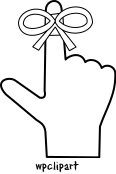 Things to Remember
Make sure the combined independent clauses make sense together:
	The wind rustles the leaves; Jacob plays hockey.
Can be rewritten as:
	The wind rustles the leaves. Jacob plays hockey.

Connecting words matter:
	 He could smell the storm in the air; consequently, he left the umbrella at home.
[Speaker Notes: First: 

Its important to make sure the two clauses you are combining work well together. (Unkown, 2001) The wind rustling seems to have nothing to do with Jacob playing Hockey, but when you separate the clauses with a period, the first sentence turns into setting the scene for Jacob.

Second:

“There are many words in English that cue our readers to relationships between sentences.” (Berry, C. & Brizee, A., 2013) “He could smell the storm in the air; unfortunately, he left his umbrella at home.” If you change “unfortunately” to “consequently” it implies that because he could smell a storm he forgot his umbrella. This make no sense! Use connecting words that help convey the meaning.]
References
Berry, C. & Brizee , A. (2013) Improving sentence clarity. Retrieved on
 October 1, 2013. Retrieved from: https://owl.english.purdue.edu/owl/resource/600/01/
Serman, P. [png] String finger to remember. (2013). Retrieved October 1,
2013, from: http://www.wpclipart.com/signs_symbol/gesture_mood/string_finger_to_remember_T.png
Sherman, P. [png] Computer key colon semicolon. (2013). Retrieved Octobeer 1, 
2013, from: http://www.wpclipart.com/images/mime/mime_pngT.png 
Sherman, P. [png] Human locomotion running. (2013) Retrieved Octobeer 1, 
2013, from: http://www.wpclipart.com/science/biology/human_locomotion_running.png.html
Unknown (2001) Stop! stop! stop! Lesson topic: run on sentences.
 Retrieved on October 1, 2013. Retrieved from: http://www.myenglishteacher.net/runonsentences.html
[Speaker Notes: First:
I hope this was helpful. Thank you for your time.

Second:
I used OWL from Purdue and myenglishteacher.net for building the content. If you would like to test your understanding of run on sentences, myenglishteacher.net has some quizzes. The fixes I mention here are just more examples of the methods from myenglishteacher.net.

Last:
If you have any questions leave a comment below the video. I’ll answer when I can. [note: this is for when we turn this into a YouTube video. If I was presenting this to a group face to face, I would have a Questions page ready.]]